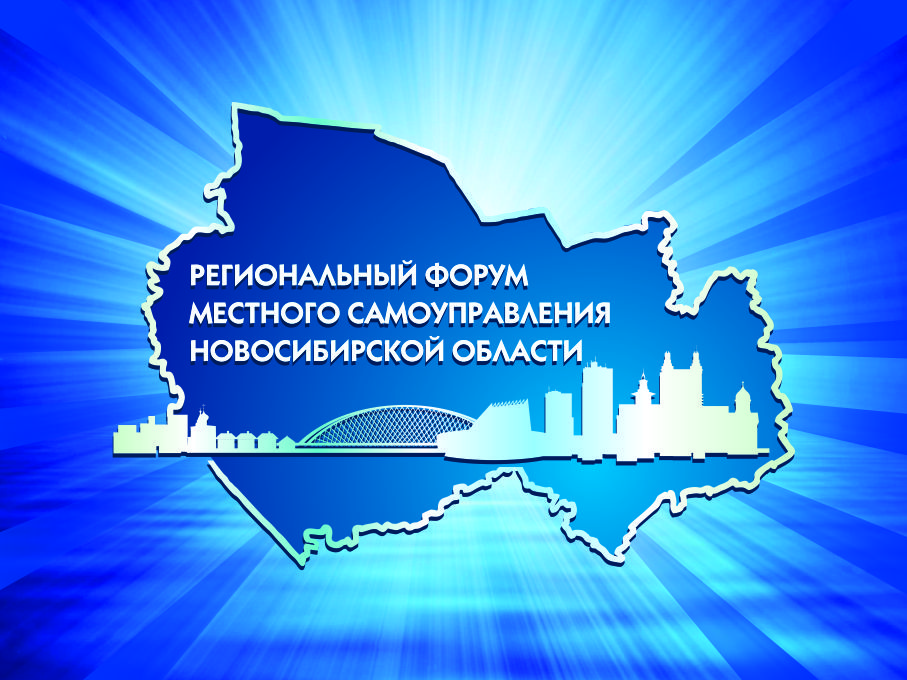 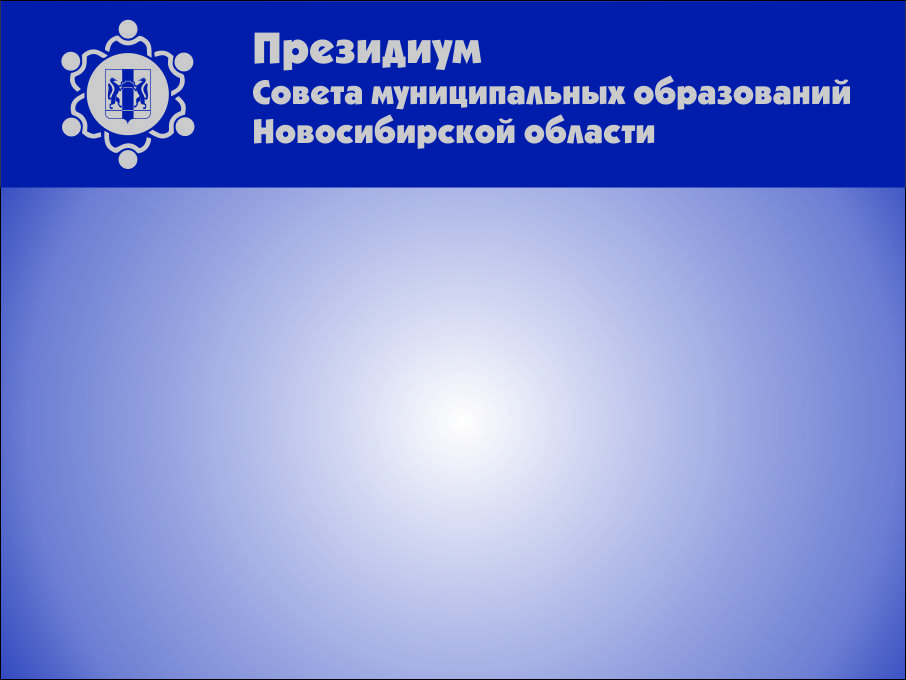 Заседание Экспертного Совета 
Совета муниципальных образований Новосибирской области
23 августа 2018 года
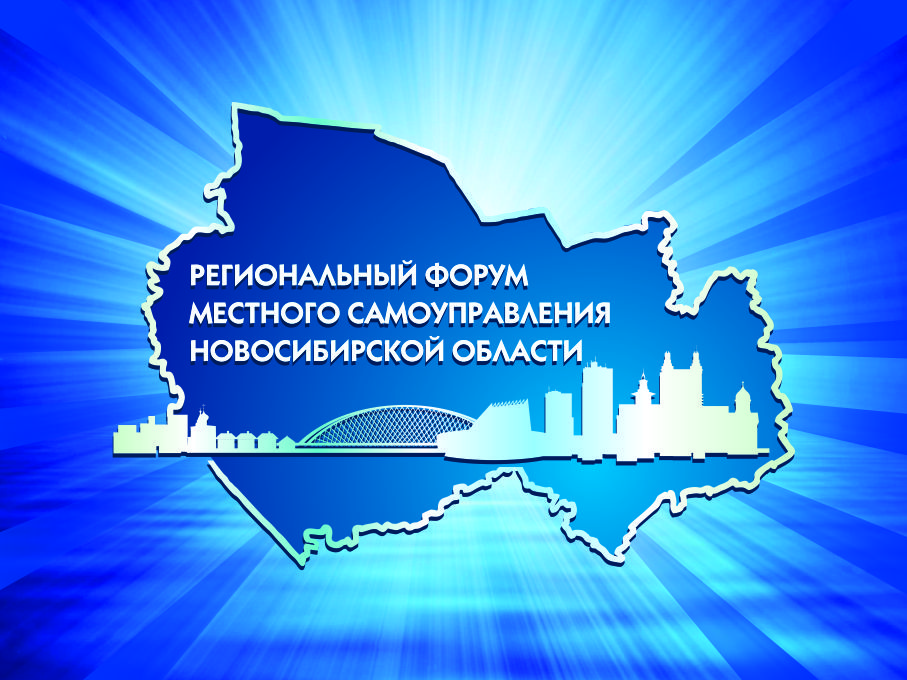 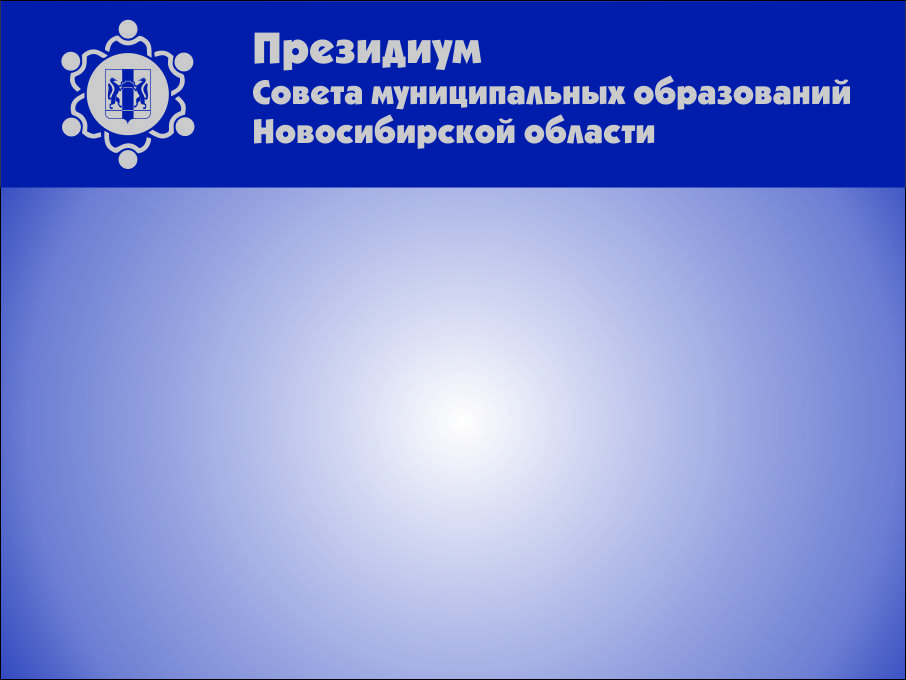 Повестка заседания:
1. О закреплении вопроса местного значения по участию в профилактике терроризма и экстремизма, а также в минимизации и (или) ликвидации последствий проявлений терроризма и экстремизма в границах поселения за муниципальными районами Новосибирской области. 
Доклад: Толстых Вячеслав Леонидович.
Содоклад: Гридасова Валентина Яковлевна.

2. Особенности административного судопроизводства при рассмотрении дел с участием органов местного самоуправления.
Доклад: Никитина Галина Николаевна.

3. Практика организации благоустройства в муниципальных образованиях Архангельской области.
Доклад: Андреечев Игорь Сергеевич.
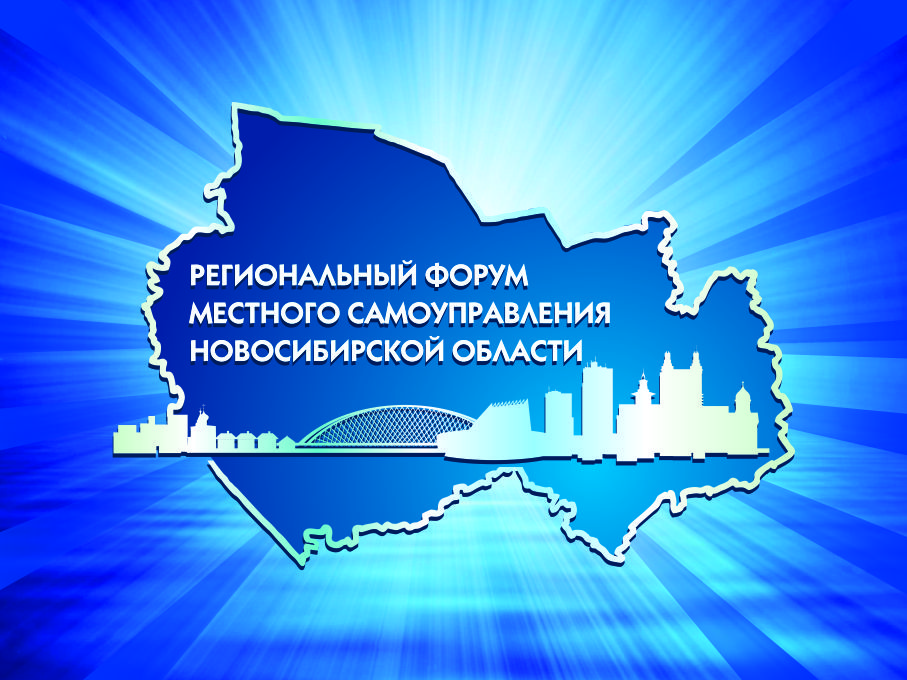 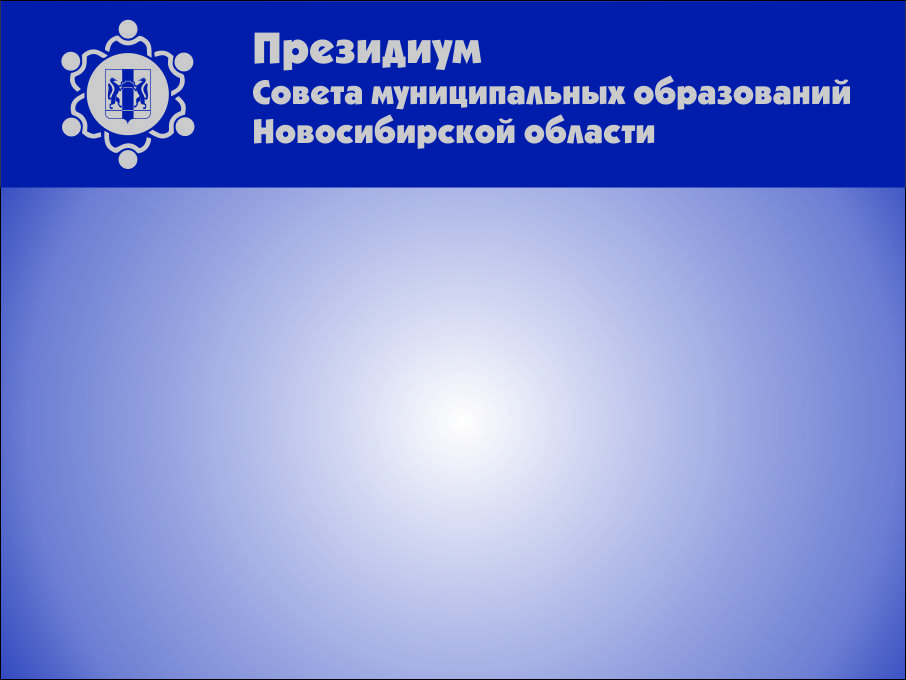 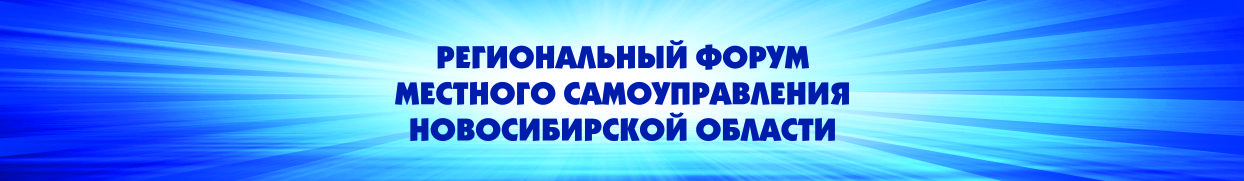 О закреплении вопроса местного значения по участию в профилактике терроризма и экстремизма, а также в минимизации и (или) ликвидации последствий проявлений терроризма и экстремизма в границах поселения за муниципальными районами Новосибирской области. 

Доклад: Толстых Вячеслав Леонидович.
Содоклад: Гридасова Валентина Яковлевна.
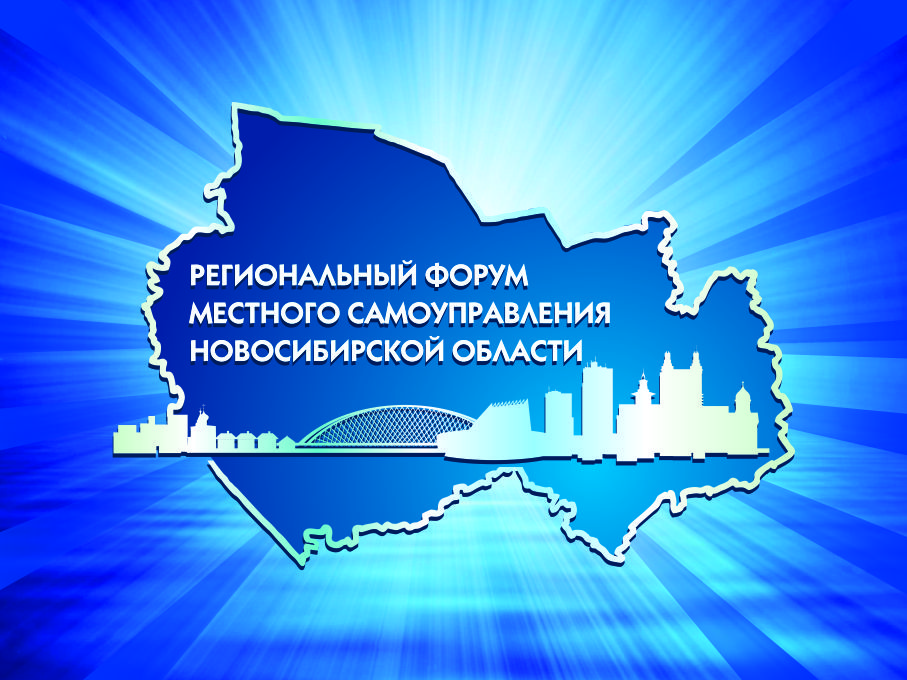 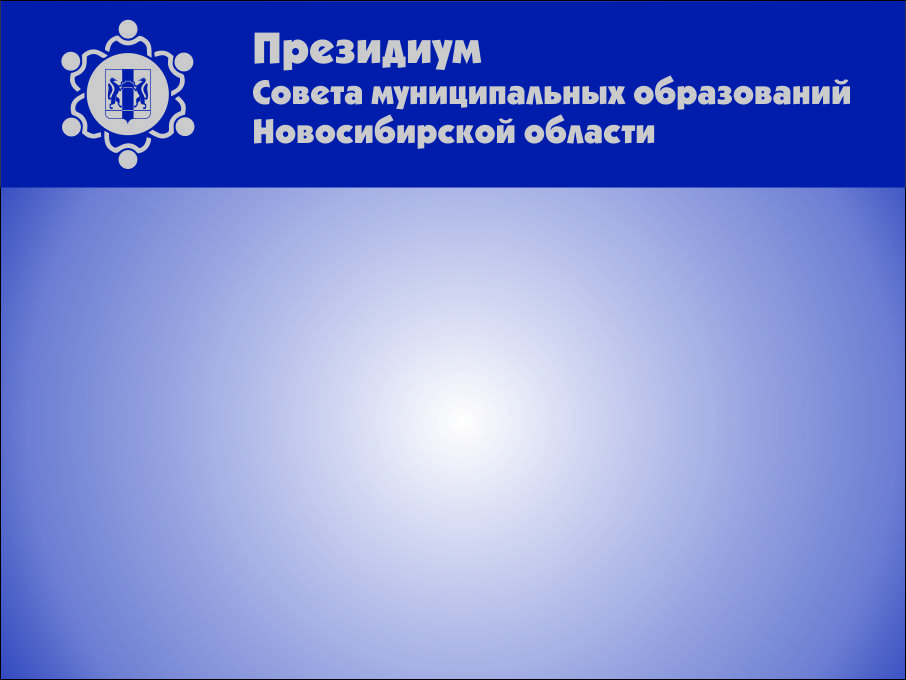 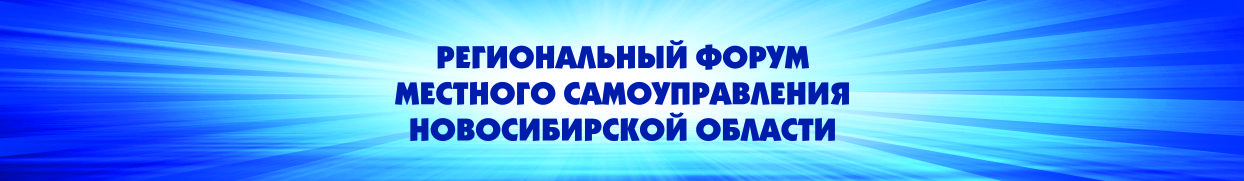 Особенности административного судопроизводства при рассмотрении дел с участием органов местного самоуправления.


        Доклад: Никитина Галина Николаевна
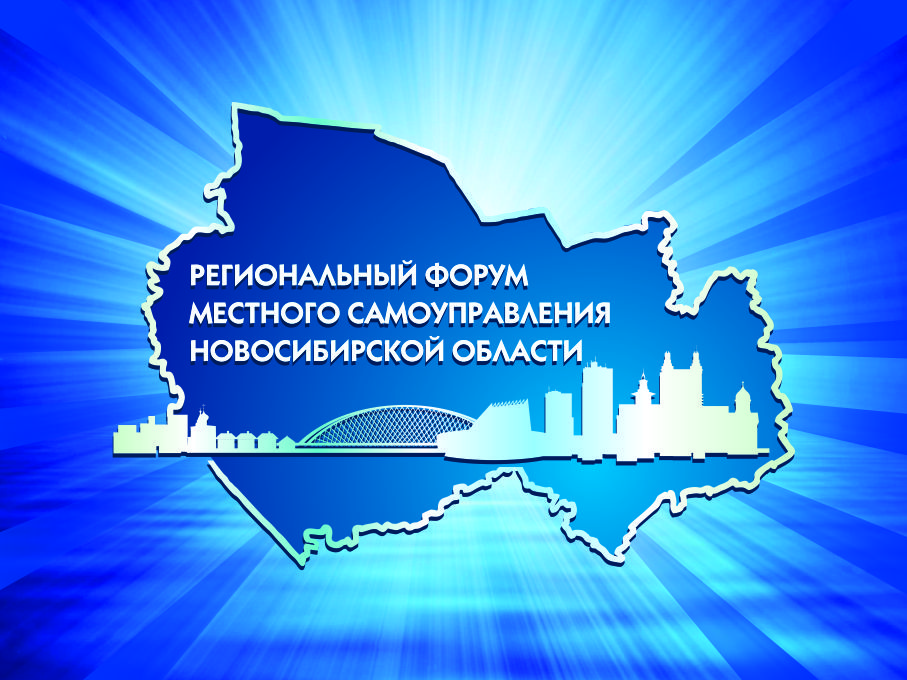 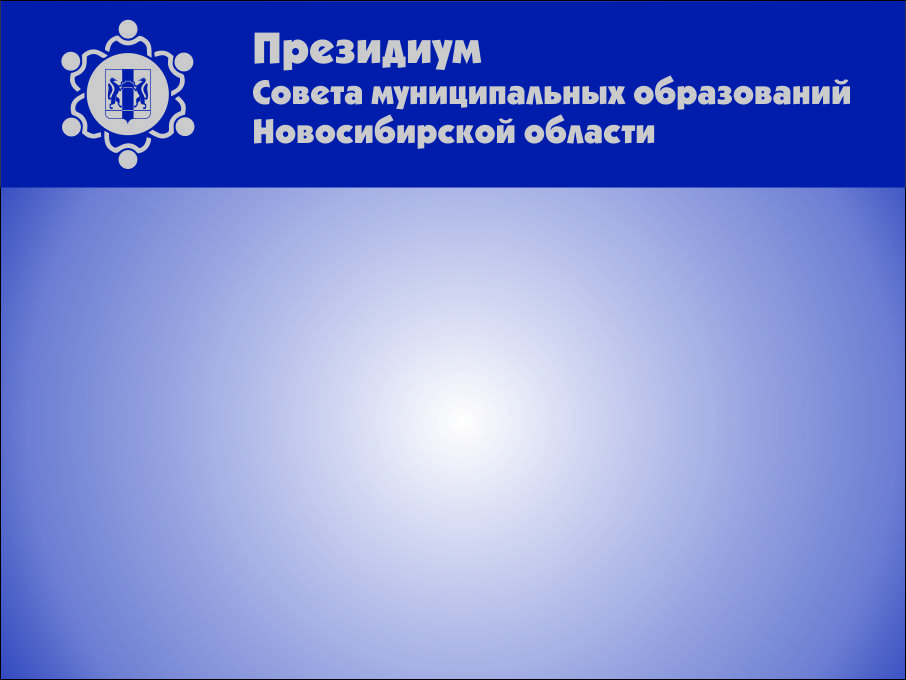 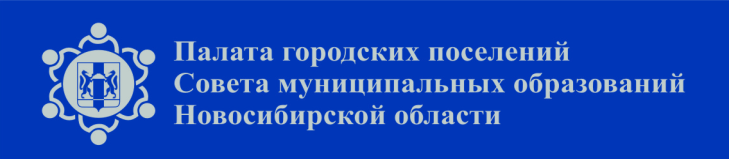 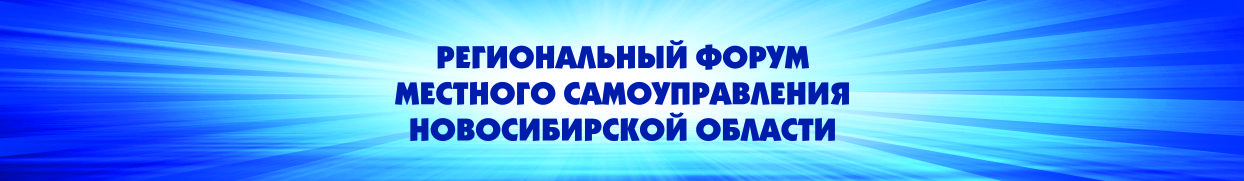 Практика организации благоустройства в муниципальных образованиях Архангельской области.


   Доклад: Андреечев Игорь Сергеевич.